Alain CONCIERGE
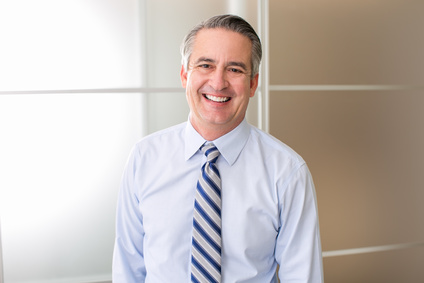 Réceptionniste avec 5 ans d'expérience en hôtellerie 4* / Parle 3 langues couramment
A propos de moi
Actuellement à la recherche d'un emploi de réceptionniste suite à une fin de contrat, je vous propose mes services pour accueillir vos clients de jour comme de nuit. Prise de réservation soignée et sourire garanti.
Expériences Professionnelles
Contact
Réceptionniste de conciergerie | Paris| Hôtels et suites
10- 2018 / 01-2022
Remise des clés et d'un kit d'accueil à destination du client
Présence aux réunions mensuelles du personnel
Manager une équipe de 4 personnes titulaires et accueillir des stagiaires
Répondre aux demandes spécifiques de la clientèle (couture, shopping,...)
Recherche de partenaires touristiques pour agrémenter le séjour des touristes
Tâches d'entretien de l'accueil (sols, desk, remise en ordre des flyers)

Réceptionniste| Paris | Panier enchanté
10- 2015 / 01-2018
Assurer l'encaissement des clients qui partent
Résoudre des problèmes de réservation et proposer des alternatives
Coordonner le nettoyage des chambres avec les femmes de chambre
Équiper les chambres des équipements spécifiques (lit de bébé, lit pliable)
Prendre les réservations et les enregistrer dans le logiciel hôtelier

Réceptionniste de nuit | Paris | Ibis
10- 2010 / 01-2015
Accueillir les touristes qui arrivent la nuit et remise de clés
Préparer le buffet du petit déjeuner (cuisson de viennoiseries, mise en route de la cafetière )
Répondre aux demandes téléphoniques
Briefing des collaborateurs concernant les pannes éventuelles et mise en place d'actions de dépannage
Gardiennage du parking en vidéo surveillance et ouverture de la barrière
+336 01 02 03 04
votre.nom.prenom@gnail.com
Marseille, France
linkedin.com/votre-profil
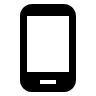 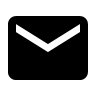 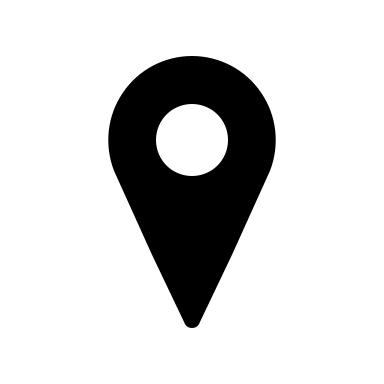 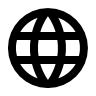 Compétences
Anglais / Espagnol / Italie : Niveau C1

Gére la facturation et les tâches administratives des services
Travail leen horaires décalées (matinée, après-midi, nuit)
Aisance téléphonique
Réalisation de petites préparations culinaires
Trouve des alternatives à des problèmes éventuelles
Qualités
Formation
Organisé et ponctuel
Rigoureux / leader
Apte à travailler sous la pression
2013 : BTS Management d'unité d'hébergement C
Lycée technique Hôtelier Bonneveine – MARSEILLE
Élaboration d'un projet d'entrepreneuriat vus sou différents angles
Contrôle qualité des prestations hôtelières et actions correctives
Développement de la clientèle et fidélisation

2013 : BAC SHR
Lycée technique Hôtelier Bonneveine – MARSEILLE
Economie et gestion hôtelière &Technologies culinaires
Centres d’intérêt
Judo – Ceinture Noire – Niveau 5 régional.